ČUVANJE ŠUMA
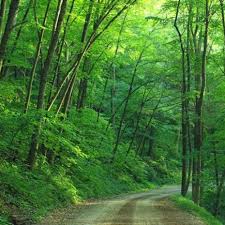 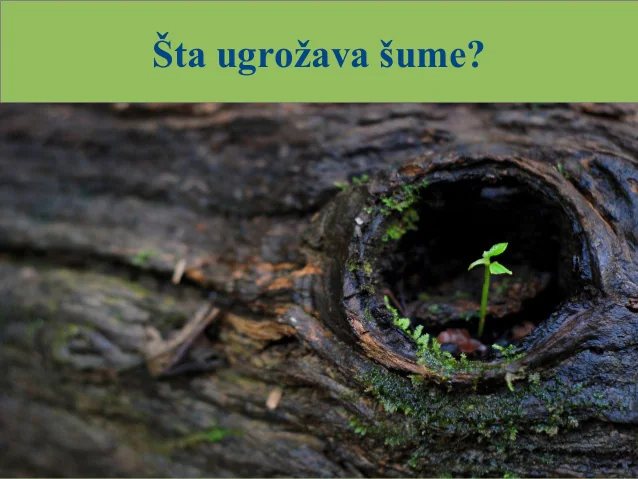 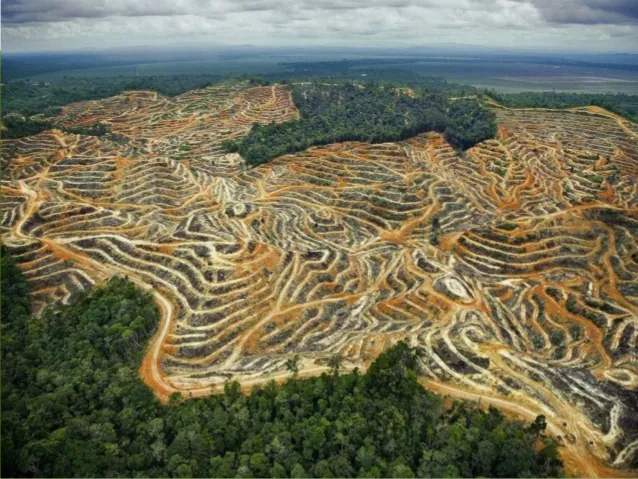 ŠUME UGROŽAVA:
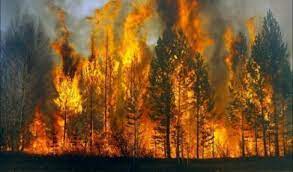 UTJECAJ KLIMATSKIH PROMJENA
GLOBALNO ZAGRIJAVANJE
SJEČA ŠUME
POŽARI
KISELE KIŠE
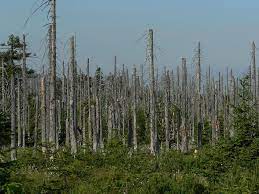 KAKO ZAŠTITI ŠUME?
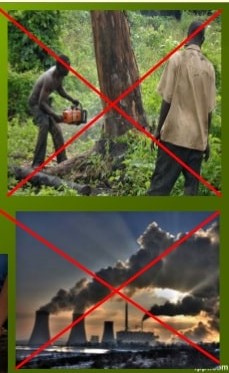 SPRIJEČITI ILEGALNU SJEČU ŠUMA
SMANJENJE EMISIJE ŠTETNIH TVARI
ZAŠTITA OD POŽARA
POŠUMLJAVANJE
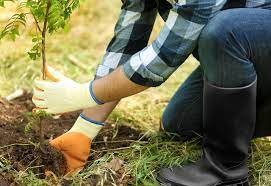 RIJEŠITI ZADANE NASTAVNE LISTIĆE!